JPPPT.COM
LOGO
High-end
PPT templates
Technology Business Plan
JPPPT.COM
Contents
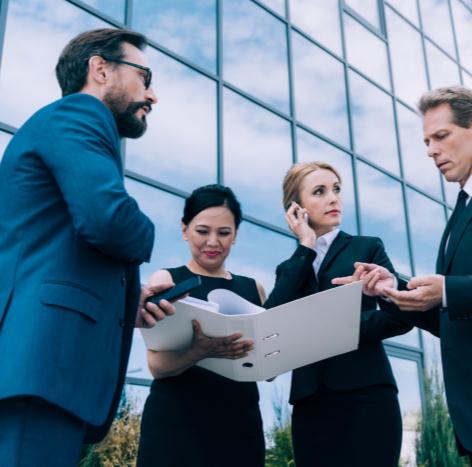 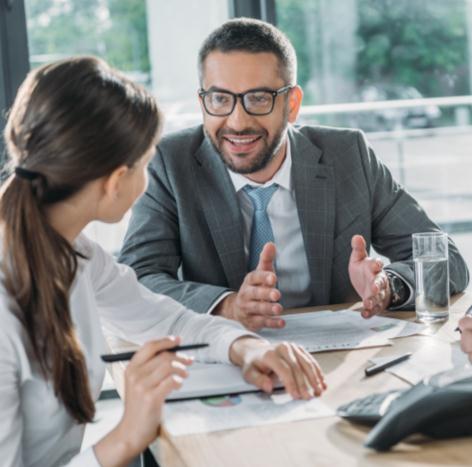 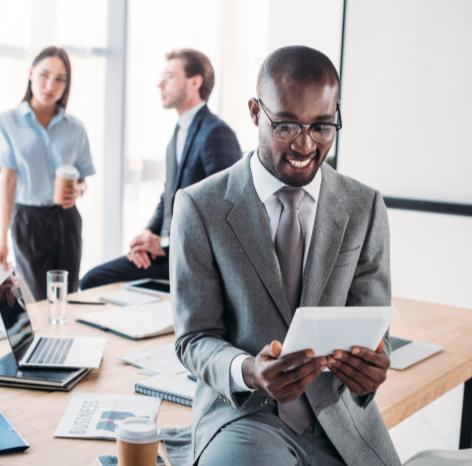 TITLE TEXT
TITLE TEXT
TITLE TEXT
Click here to add content that matches the title.
Click here to add content that matches the title.
Click here to add content that matches the title.
Click here to add content, content to match the title, you can copy and paste directly, to select useful keyword entry.
JPPPT.COM
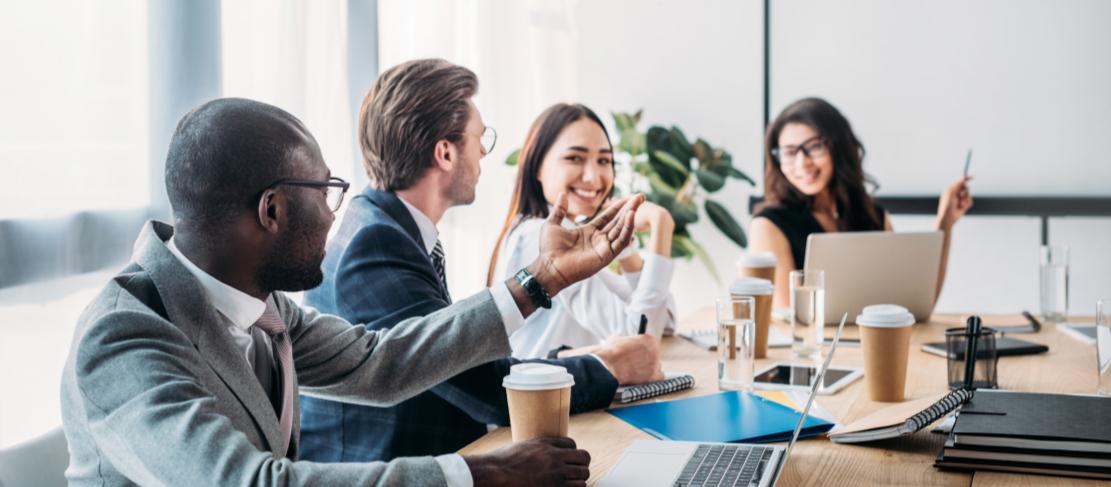 01
Click here to add content that matches the title.
TITLE TEXT
Click here to add content that matches the title.
Enterprise Brand
Click here to add content that matches the title.
Technology Business Plan
JPPPT.COM
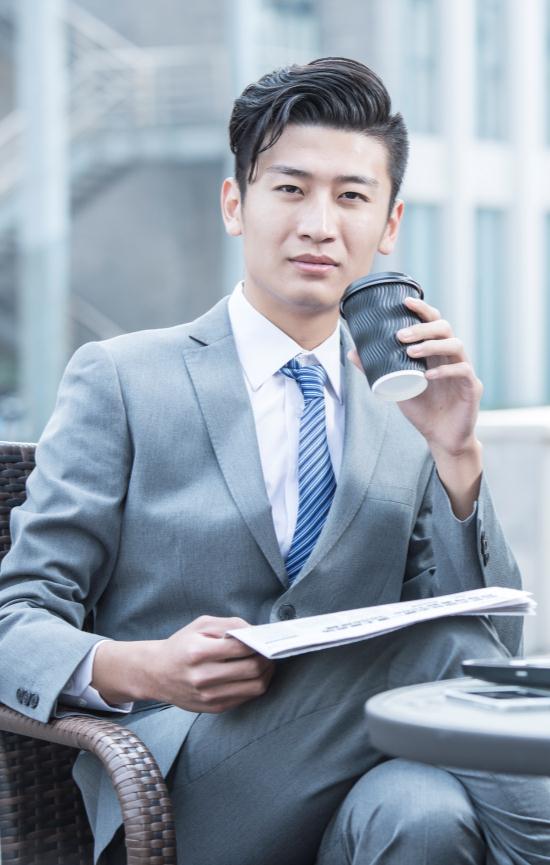 TITLE TEXT
183
86
245
Enterprise Brand
Enter the title
Enter the title
Enter the title
78%
Add title text
Enter the title
Click here to add content that matches the title.
Technology Business Plan
JPPPT.COM
TITLE TEXT
Enterprise Brand
350
100%
Add title text
01
Click here to add content that matches the title.
300
90%
250
80%
Add title text
02
Click here to add content that matches the title.
200
70%
150
60%
Add title text
03
Click here to add content that matches the title.
100
50%
50
40%
Add title text
04
Click here to add content that matches the title.
0
30%
Agenda
Agenda
Agenda
Agenda
Presentation Template
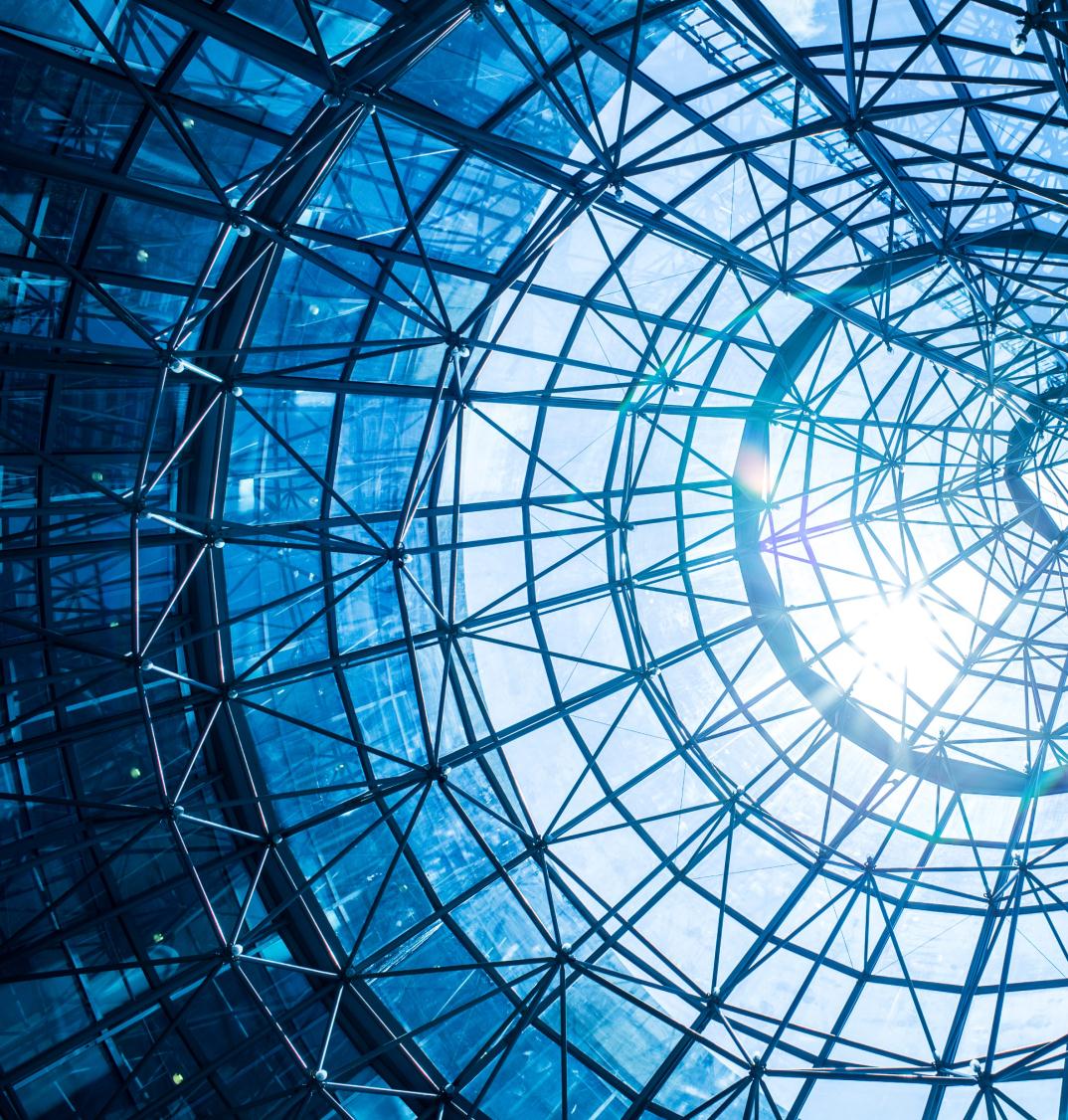 JPPPT.COM
TITLE TEXT
Enterprise Brand
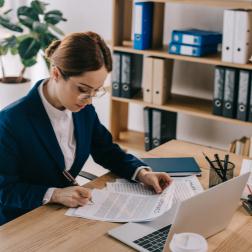 Add title text
Click here to add content that matches the title.
Technology Business Plan
JPPPT.COM
TITLE TEXT
Enterprise Brand
Click here to add content that matches the title.
Title text
more info
Add title text
Add title text
Add title text
title text here
Everything in this template is all orginal.
title text here
Everything in this template is all orginal.
title text here
Everything in this template is all orginal.
Add title text
Add title text
Presentation Template
JPPPT.COM
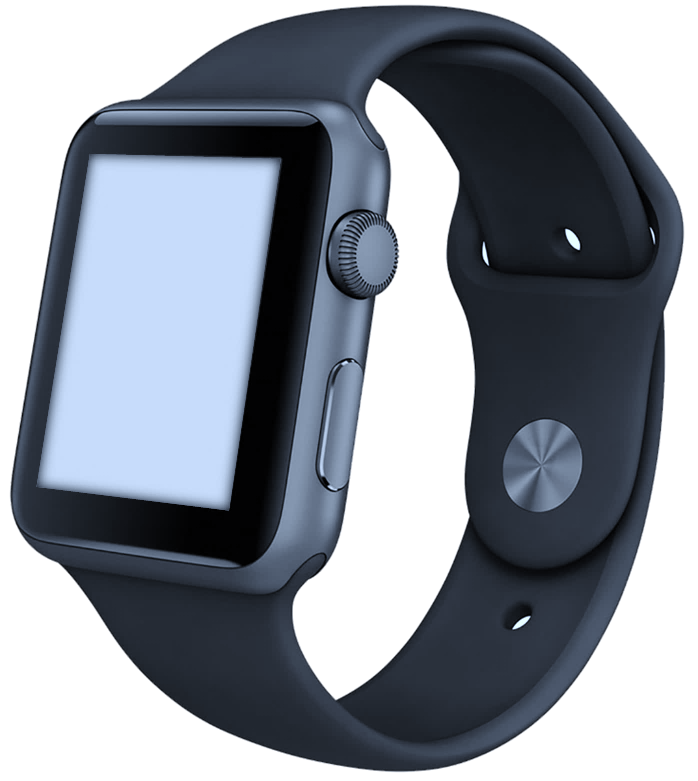 400
Everything in this template is all orginal.title text here
TITLE TEXT
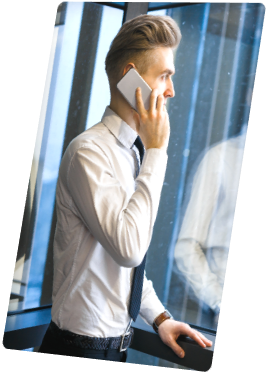 Enterprise Brand
376
Everything in this template is all orginal.title text here
Add title text
Click here to add content that matches the title.
245
Everything in this template is all orginal.title text here
Presentation Template
JPPPT.COM
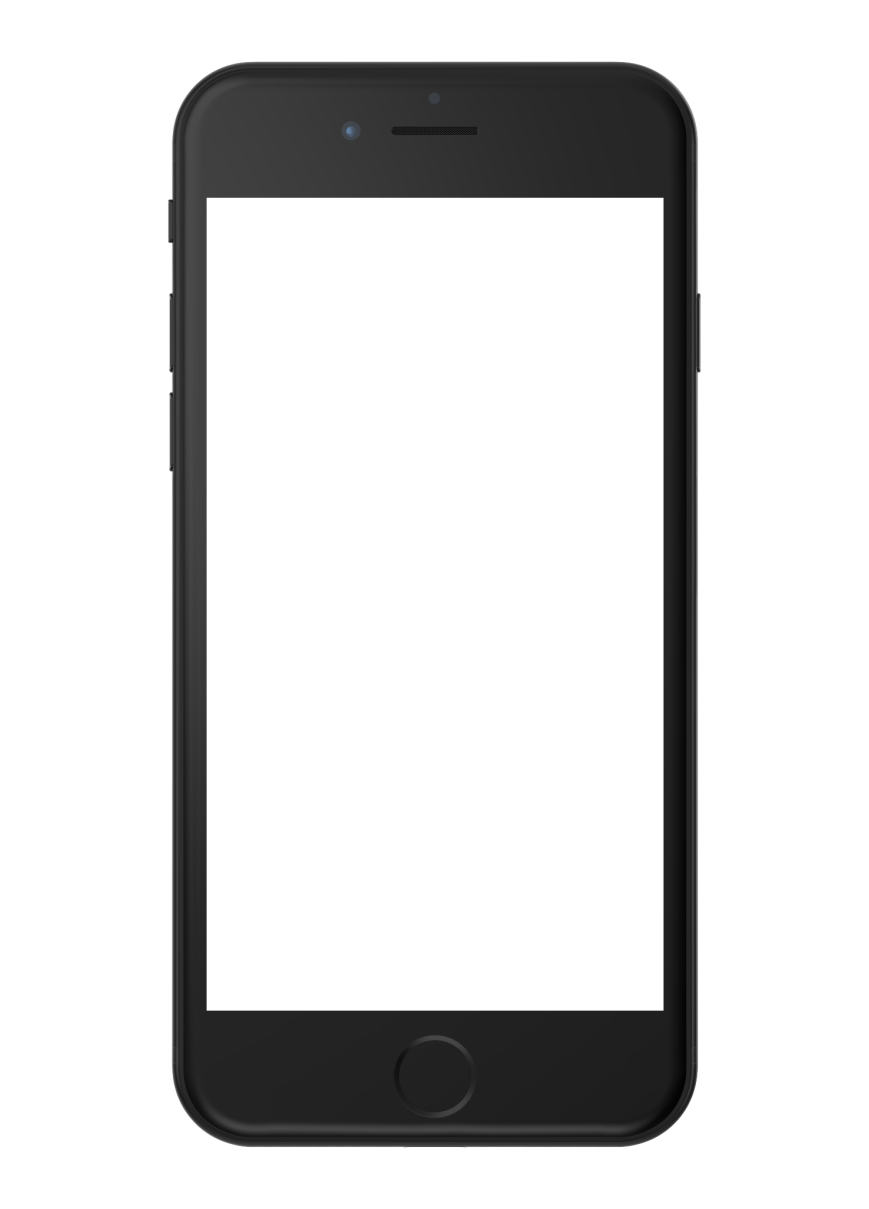 TITLE TEXT
Enterprise Brand
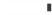 Add title text
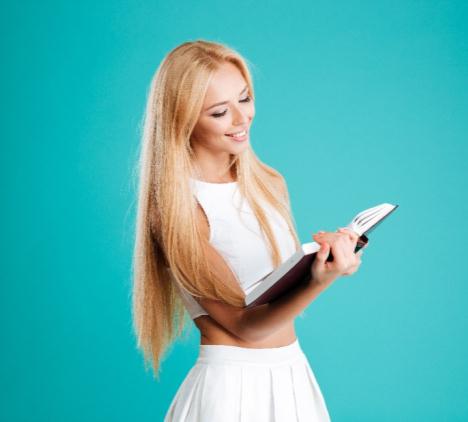 Click here to add content that matches the title.
Add title text
Add title text
Add title text
I WANT IT.
More Info
More Info
More Info
Presentation Template
JPPPT.COM
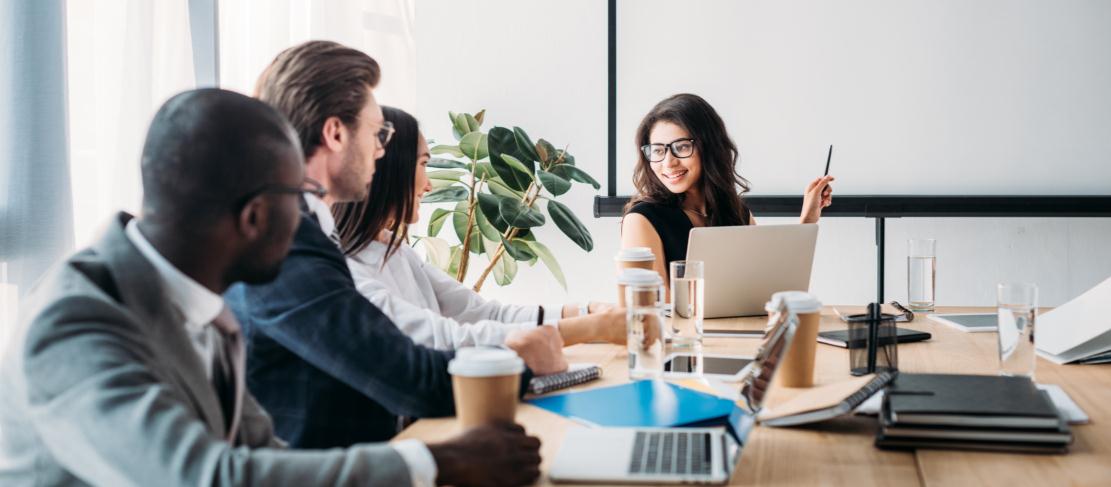 02
Click here to add content that matches the title.
TITLE TEXT
so that the enterprise can further run and achieve its goals
Development History
Click here to add content that matches the title.
Technology Business Plan
PPT模板 http://www.JPPPT.COM/moban/
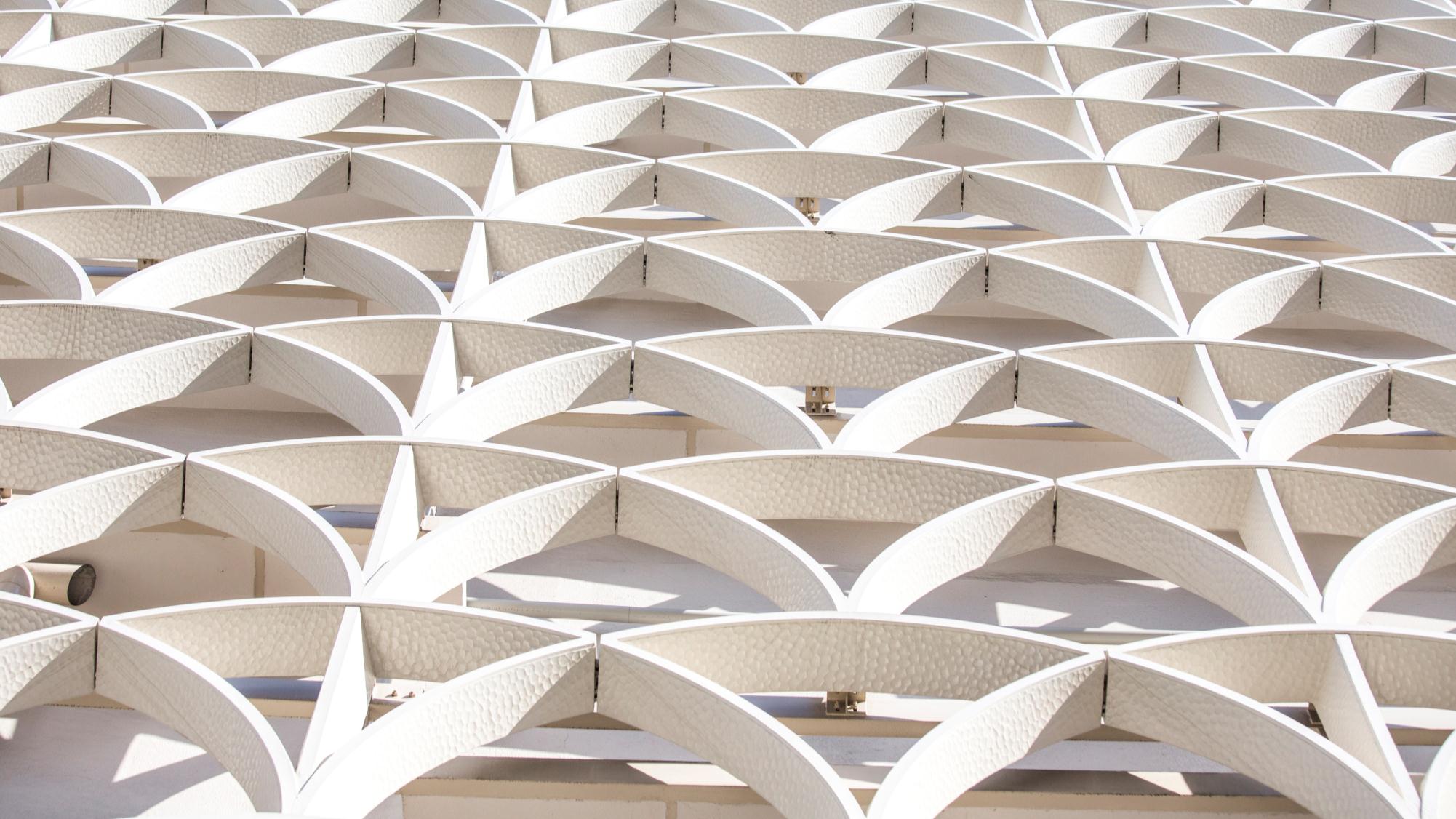 JPPPT.COM
TITLE TEXT
Development History
89.7%
210+
Everything in this template is all orginal.title text here
Everything in this template is all orginal.title text here
Inspiration
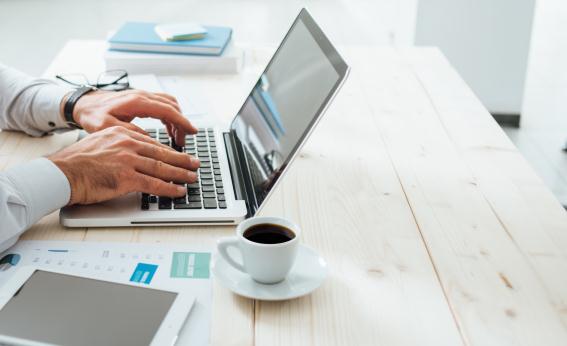 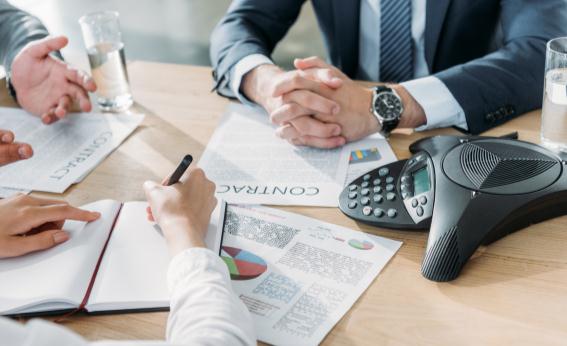 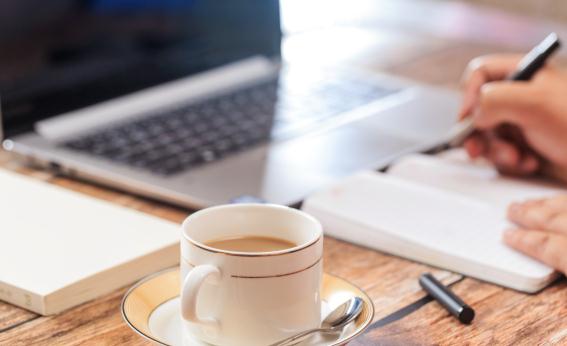 Click here to add content that matches the title.
Presentation Template
JPPPT.COM
TITLE TEXT
Development History
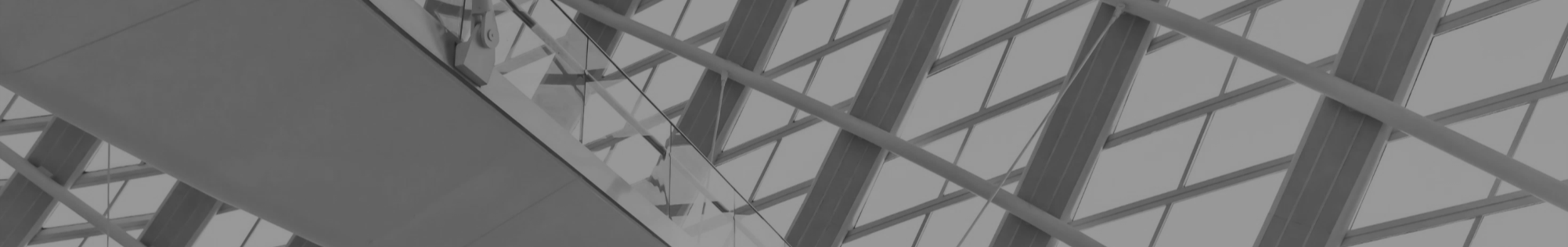 01
02
Add title text
Add title text
Add title text
Click here to add content that matches the title.
Click here to add content that matches the title.
Click here to add content that matches the title.
03
Presentation Template
JPPPT.COM
TITLE TEXT
Development History
Click here to add content that matches the title.
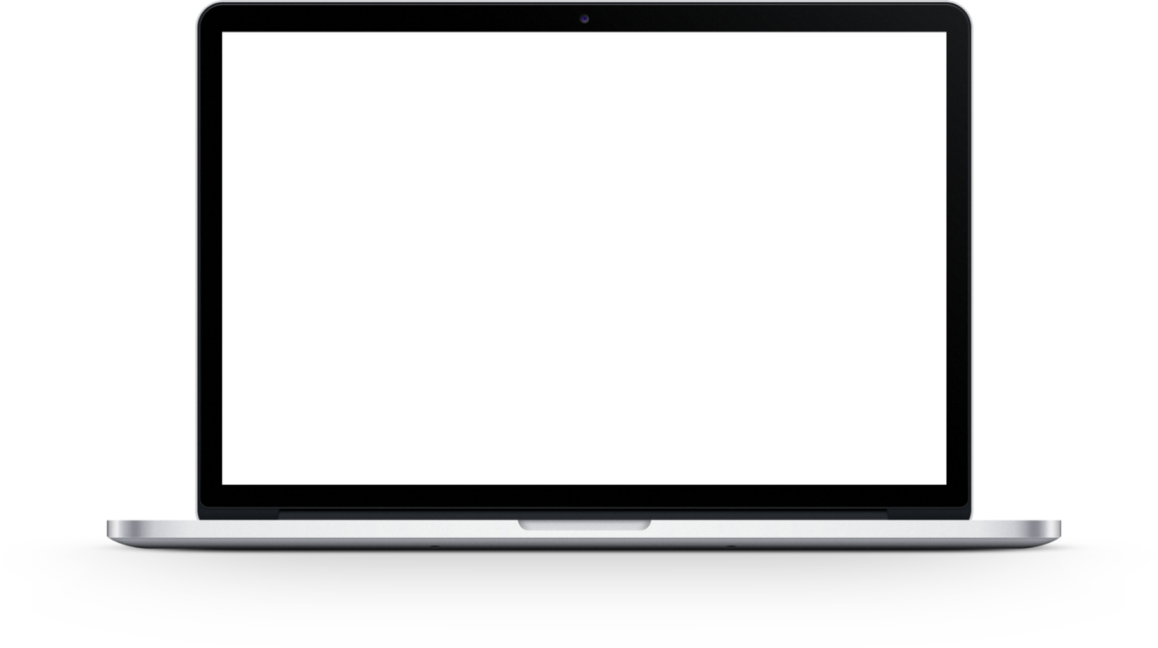 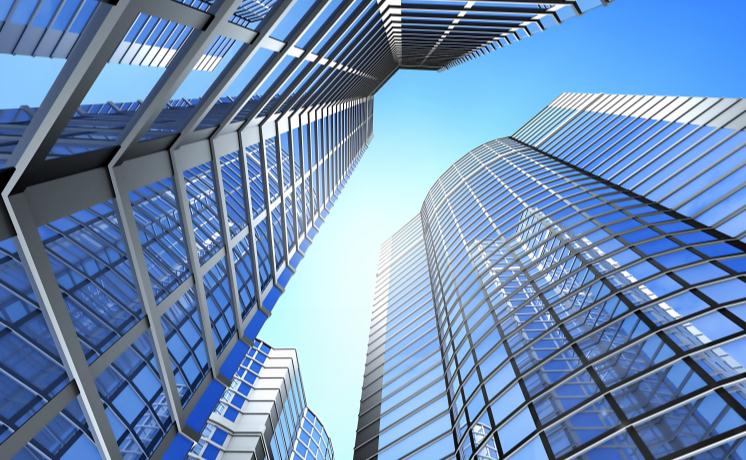 Add title text
Add title text
Everything in this template is all orginal.title text here
Everything in this template is all orginal.title text here
235K
350K
Everything in this template is all orginal.
Everything in this template is all orginal.
Presentation Template
JPPPT.COM
TITLE TEXT
Development History
Add title text
Click here to add content that matches the title.
Statistic One
67%
Statistic Two
75%
Statistic Three
83%
Presentation Template
JPPPT.COM
TITLE TEXT
Development History
75%
60%
50%
85%
Add title text
Add title text
Add title text
Add title text
Click here to add content that matches the title.
Click here to add content that matches the title.
Click here to add content that matches the title.
Click here to add content that matches the title.
Presentation Template
JPPPT.COM
TITLE TEXT
Development History
Add title text
title text here
Add title text
title text here
“Everything in this template is all orginal”
“Everything in this template is all orginal”
Presentation Template
JPPPT.COM
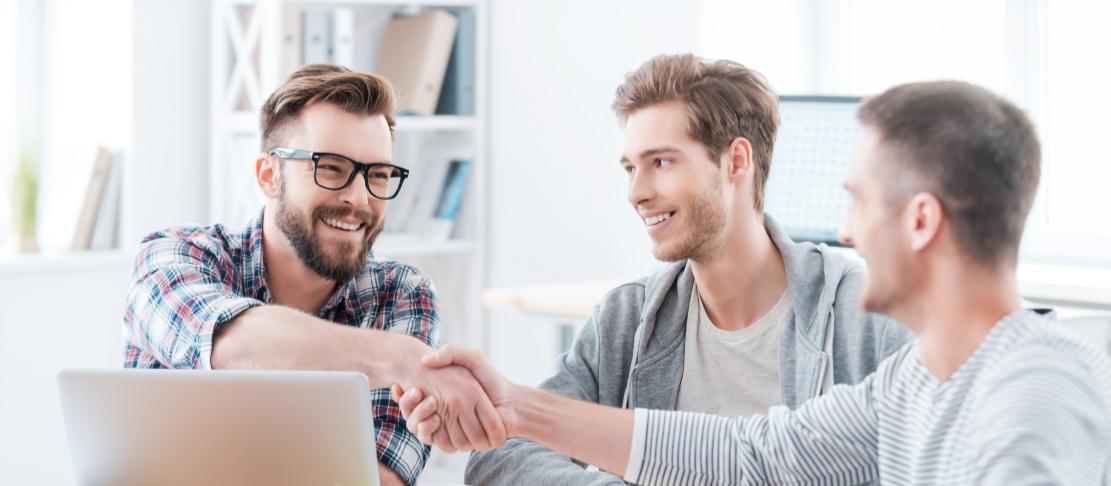 03
Including production plan, market strategy, personnel management
TITLE TEXT
Including production plan, market strategy, personnel management
Future Planning
Click here to add content that matches the title.
Technology Business Plan
JPPPT.COM
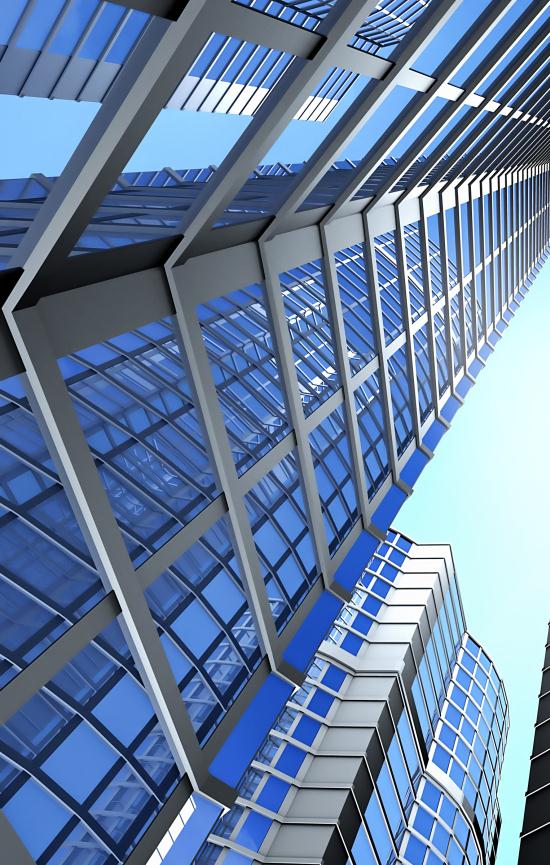 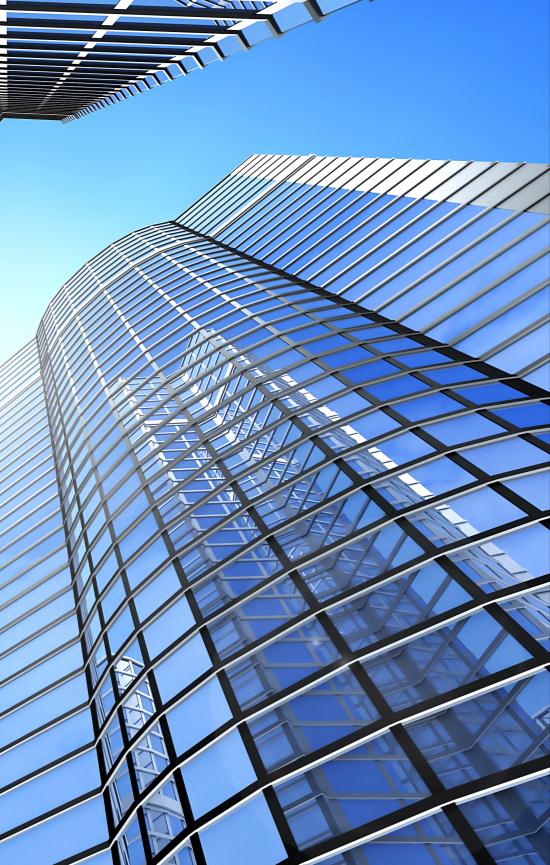 TITLE TEXT
Future Planning
Add title text
Click here to add content that matches the title.
Click here to add content that matches the title.
Click here to add content that matches the title.
90%
70%
Technology Business Plan
JPPPT.COM
TITLE TEXT
Future Planning
enter the title
enterprise brand
enter the title
enterprise brand
enter the title
enterprise brand
enter the title
enterprise brand
enter the title
enterprise brand
More info
More info
More info
More info
More info
JAN
FEB
MAR
APR
MAY
JUNE
JULY
AUG
SEP
OCT
NOV
DEC
Technology Business Plan
JPPPT.COM
TITLE TEXT
Development History
Click here to add content that matches the title.
92 %
Click here to add content that matches the title.
87 %
Presentation Template
JPPPT.COM
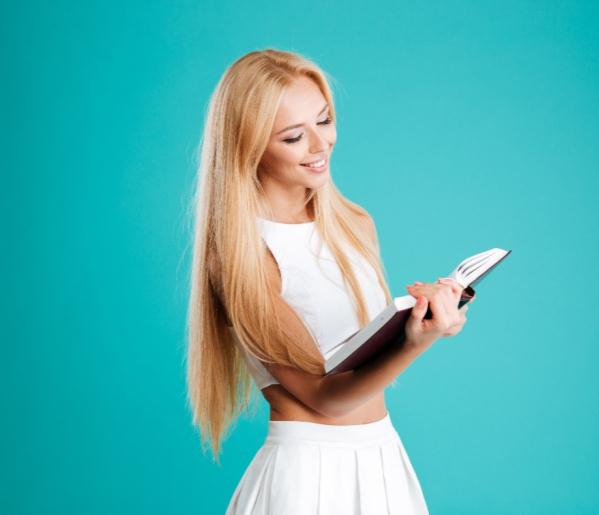 TITLE TEXT
Future Planning
Add title text
Click here to add content that matches the title.
Technology Business Plan
60%
25%
Enter the title
Enter the title
JPPPT.COM
TITLE TEXT
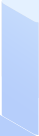 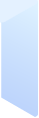 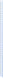 Future Planning
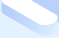 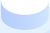 Click here to add content that matches the title.
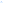 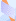 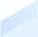 87%
78%
60%
Presentation Template
JPPPT.COM
TITLE TEXT
Development History
8 weeks
6 weeks
4 weeks
2 weeks
2 weeks
Add title text
Add title text
Add title text
Add title text
Add title text
title text here
title text here
title text here
title text here
title text here
Technology Business Plan
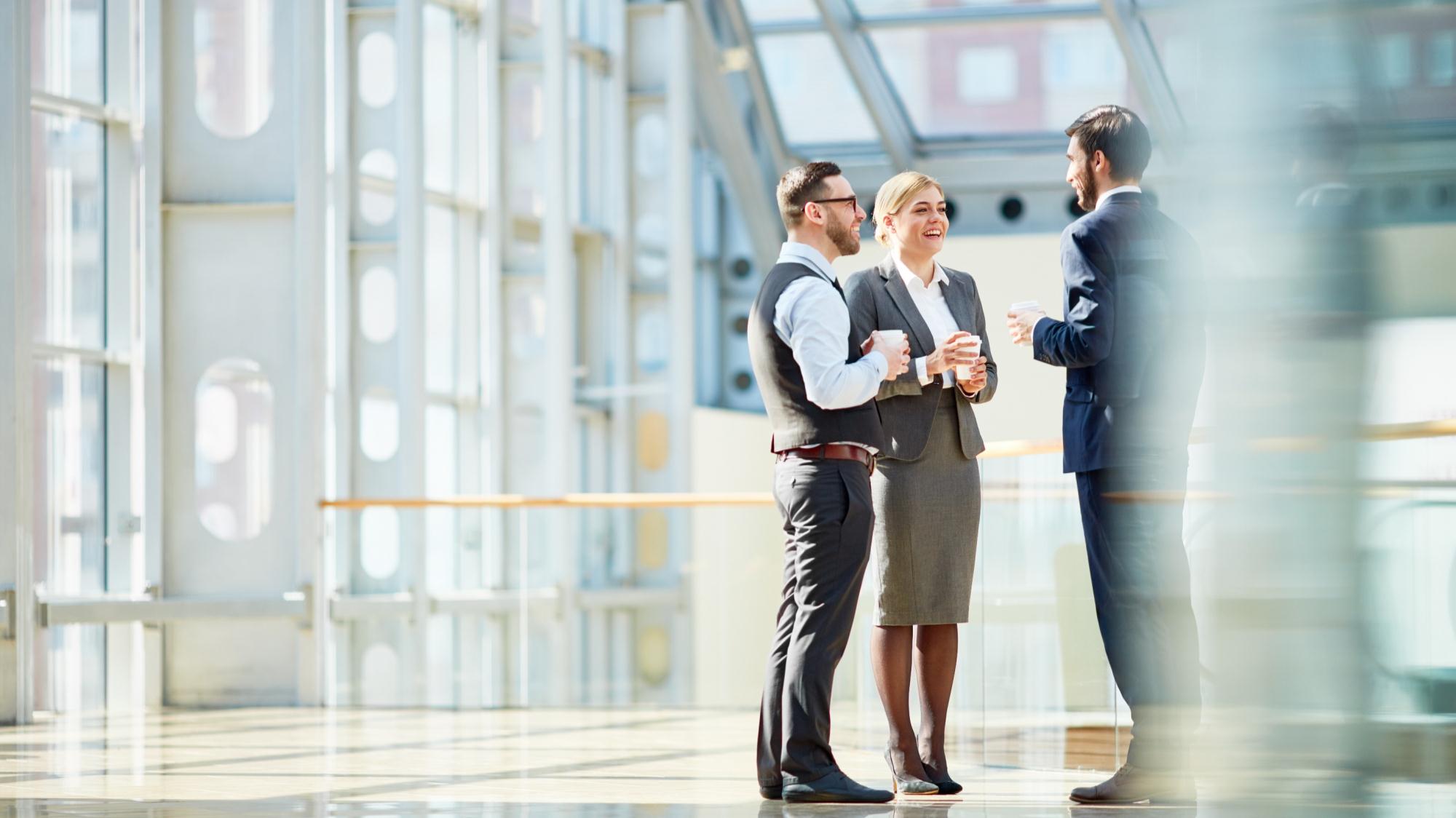 JPPPT.COM
TITLE TEXT
Development History
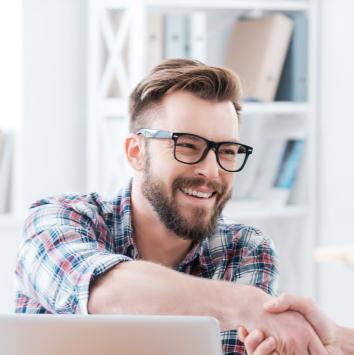 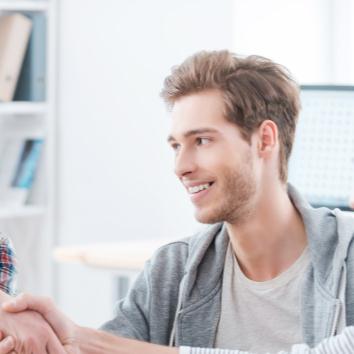 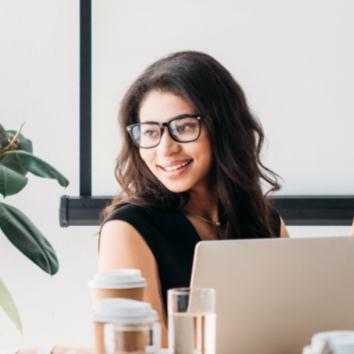 Add title text
Add title text
Add title text
More Info
More Info
More Info
Enter Title
Enter Title
Enter Title
Enter Title
Enter Title
Enter Title
Enter Title
Enter Title
Enter Title
Technology Business Plan
JPPPT.COM
Thanks
Technology Business Plan